An Exploratory Study of Alternative Timeframes and Frequency-Based Descriptors for EQ-5D-5L in Obstructive Airway Diseases: An Analysis of 184 Patients.
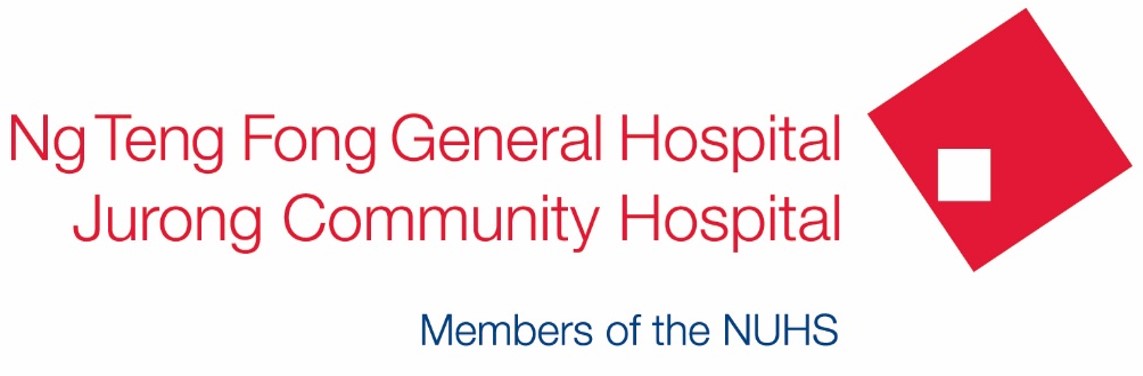 Ai Ping CHUA1; Bas JANSSEN3; Ling Jie CHENG2; Sonia SOH2; Le Ann CHEN2; Mei Xia LIAO2; N NALUSAMY2, Jan BUSSCHBACH4; Nan LUO2
1Department of Medicine, JurongHealth Campus, National University Health System.2Saw Swee Hock School of Public Health, National University Health System.
3EuroQol Research Foundation, Rotterdam, The Netherlands.4Erasmus Medical Center, Rotterdam, The Netherlands.
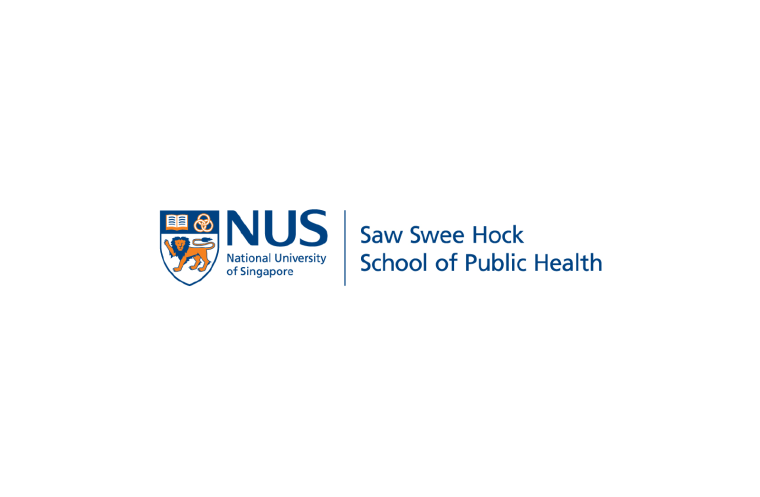 184 patients [mean(SD) age: 54(18); female: 37.0%; Chinese: 53.3%, Malay: 25.5%, Indians: 15.8%; married: 65.8%; actively employed: 57.6%; residing in public housing: 91.3%; received formal education: 91.3%] were recruited. 17 clinical characteristics used in the C-statistics analyses are presented in table 2.
Correlations with SGRQ total scores were highest in T1 for LSS & EQ index, and in T4 for EQ VAS (Table 3).
Table 3: *Correlations between SGRQ & EQ measures.
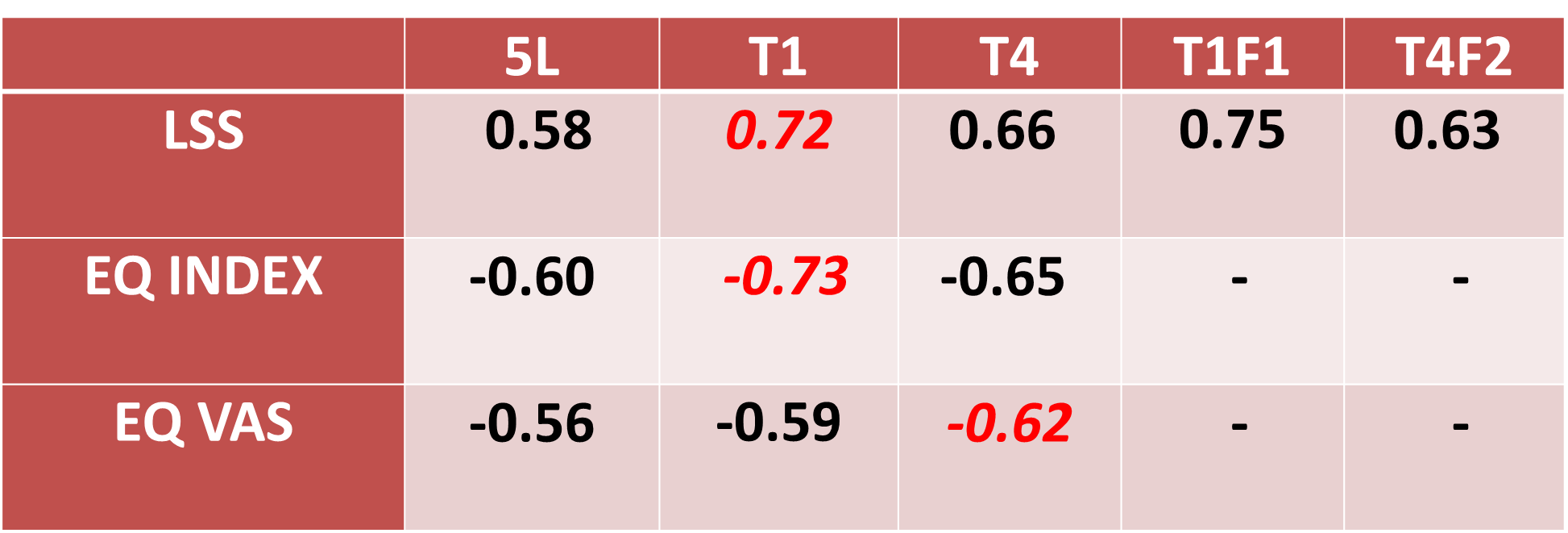 Table 2: Clinical characteristics of the sample.
Proportions reporting “11111” were 46.7% in 5L, 26.1% in T1, 31.5% in T4, 30.4% in T1F1, and 23.9% in T4F2 (p<0.001). Table 3 shows the percentage of “no problems” in individual dimensions in 5L & the 4 variants.
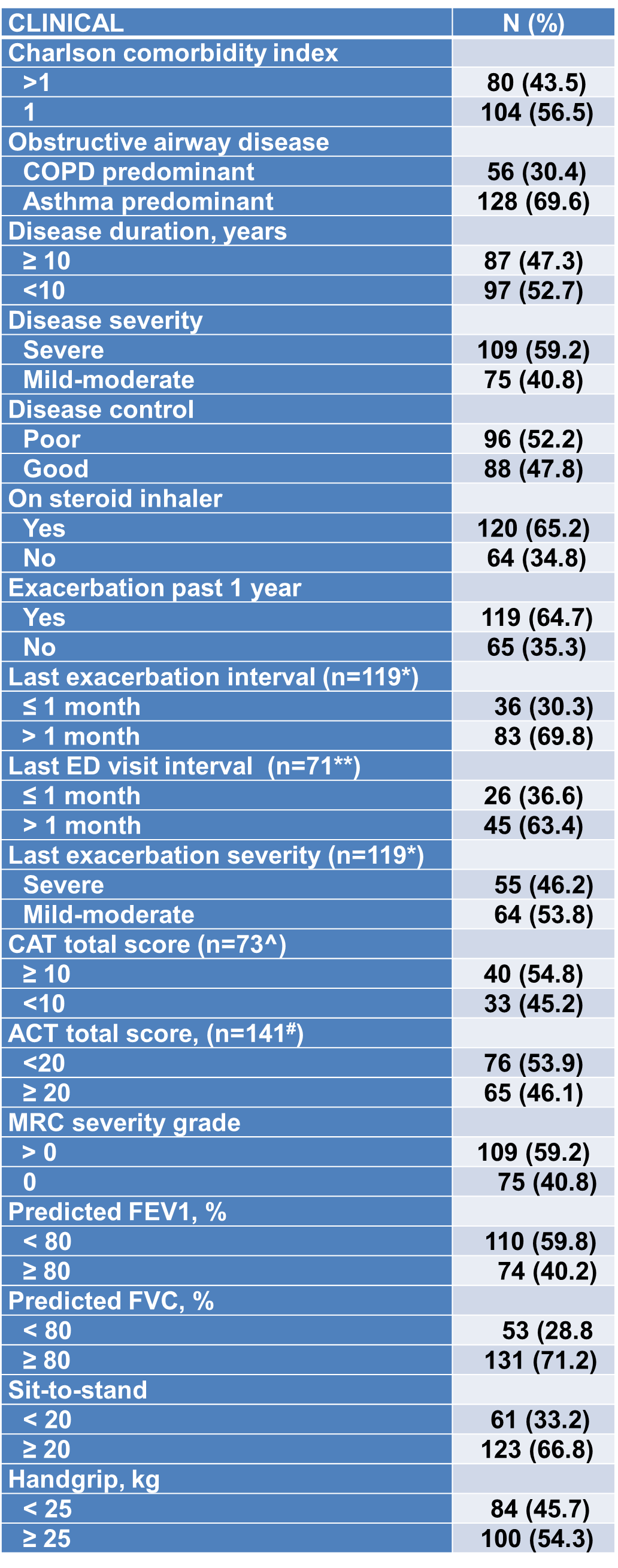 Table 2: Response distributions of the five EQ items.
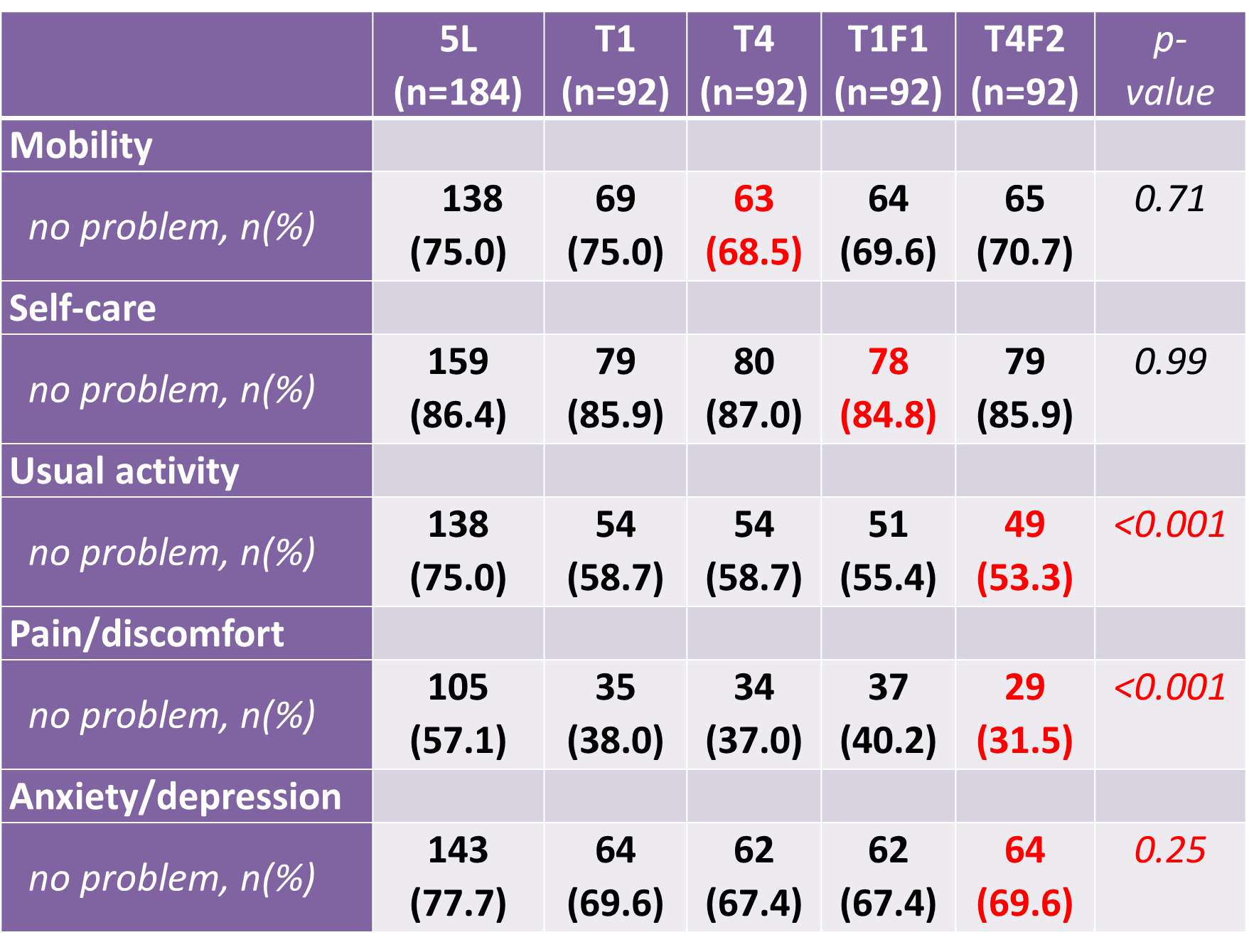 *Spearman correlation analyses, p-value<0.001 for all presented data.
The highest correlations amongst the versions is highlighted in bold red for each EQ measure.
The C-statistic means were consistently highest in one of 5L variants for all 3 EQ measures (Table 4).
Table 4: ^Mean (SD) C-statistics of 17 clinical KG for each EQ measure in 5L & 5L variants.
Table 1: Survey versions compositions and sample sizes.
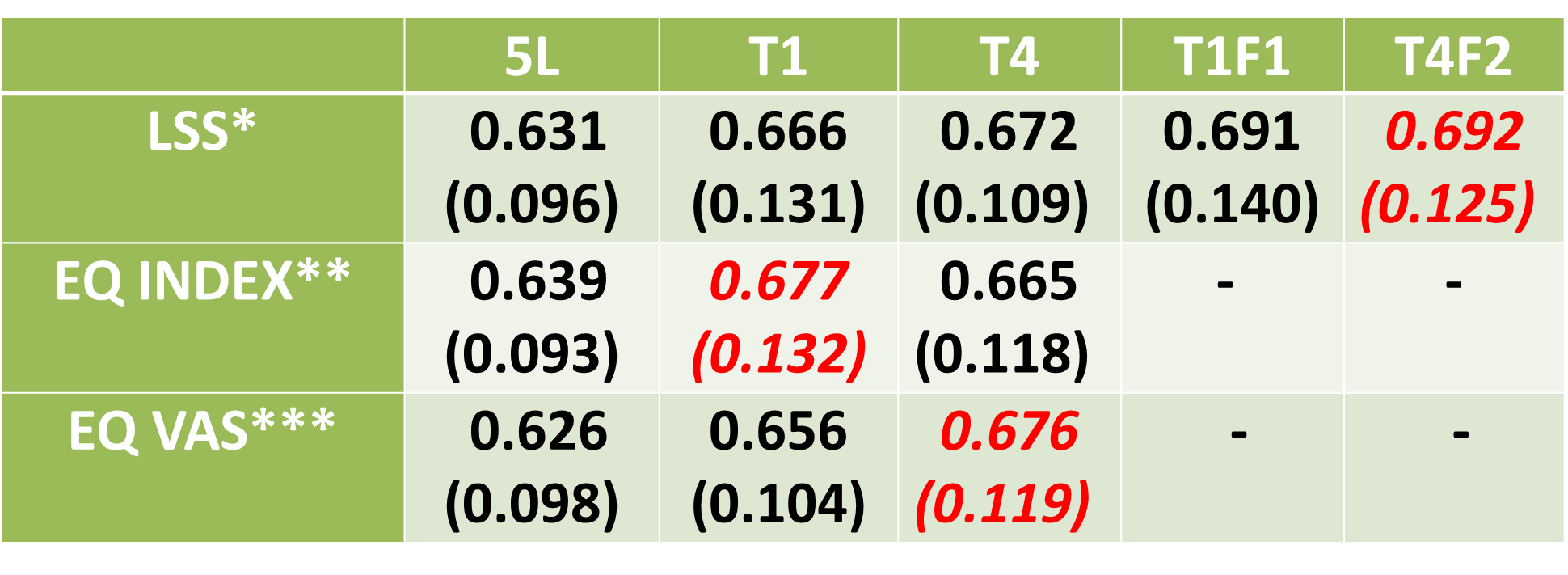 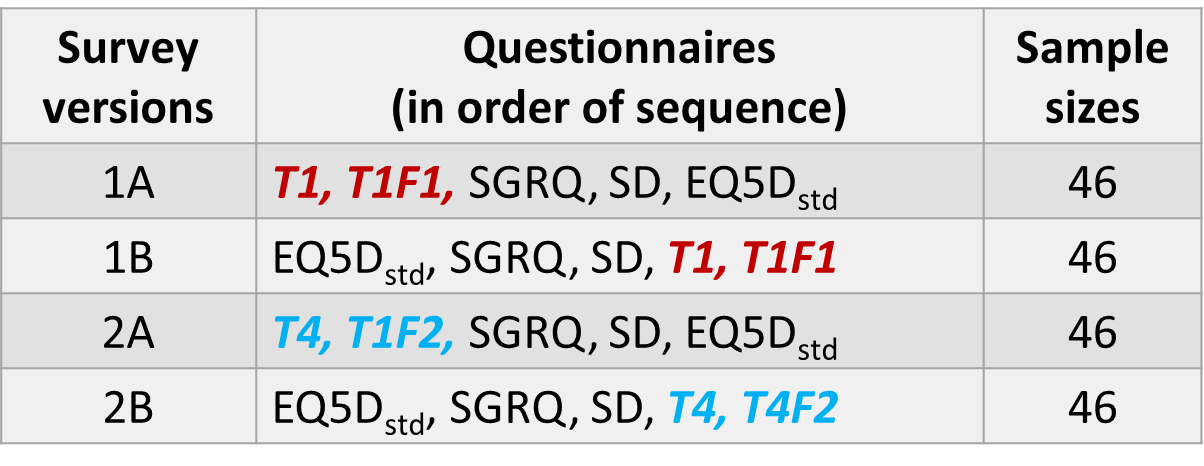 5L: EuroQoL 5 Dimension-5 levels, EQ-5D-5L; 
SD: survey on socio-demographics & disease 
characteristics; SGRQ: Saint George Respiratory Questionnaire with 3-month timeframe; T1: 5L variant with 
1-week timeframe; T4: 5L variant with 4-week timeframe; T1F1: 5L variant with 1-week timeframe and frequency response option 1; T4F2: 5L variant with 4-week timeframe and frequency response option 2.
Each patient received randomly either set 1 or 2 (each consists of 2 modified 5L variants with similar timeframe & different response options) (Figure 1).
We compared ceiling effects among the 5L versions & correlations of their measures (level sum score [LSS], index & VAS) with SGRQ using Spearman’s rho.
We predicted 17 binary self-reported/clinician-assessed clinical outcomes via C-statistic derived from receiver operating characteristic (ROC) analyses.
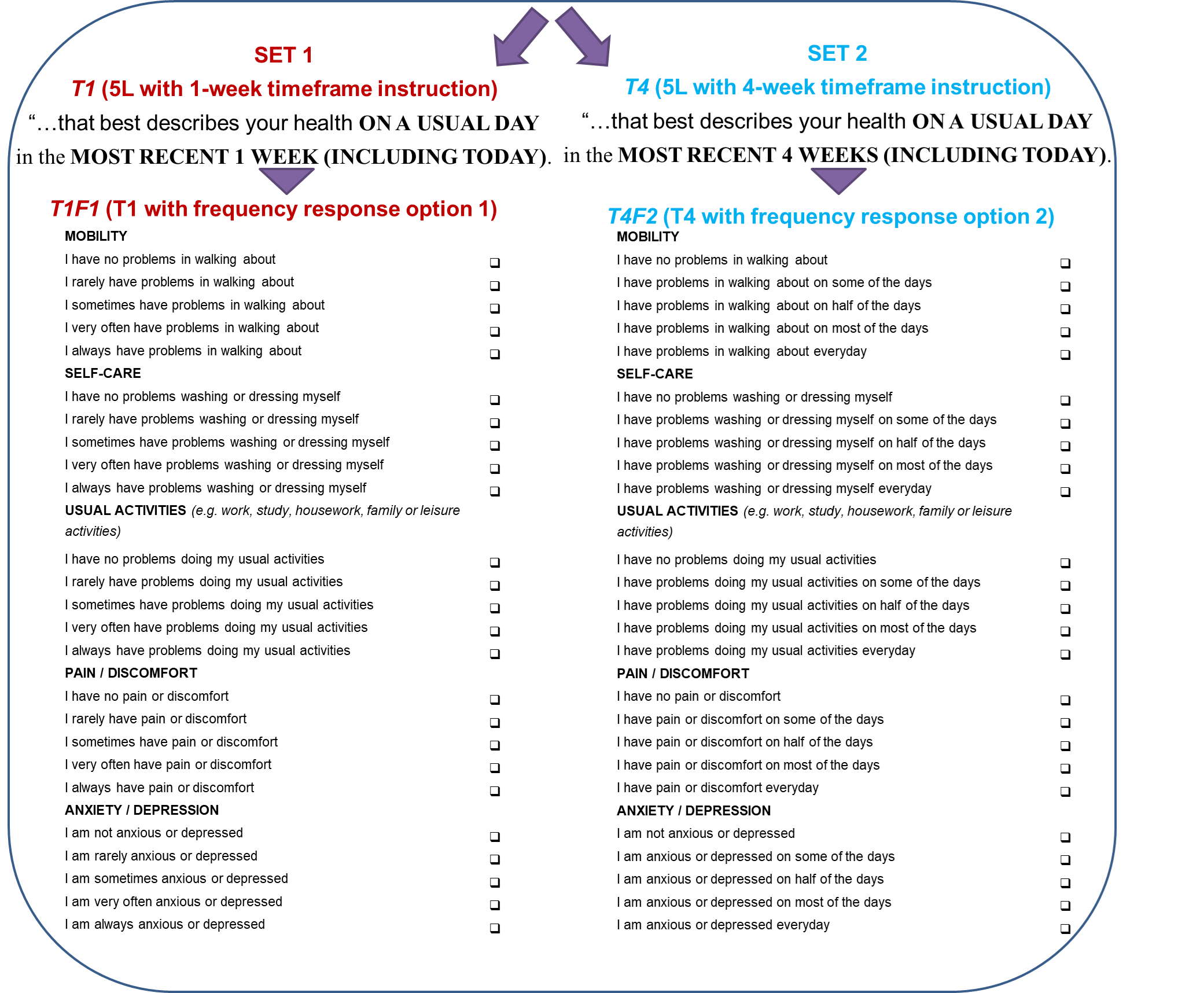 C-statistics derived from receiver operating characteristics analyses
*p=0.111; **p=0.509; ***p=0.18.
The highest mean C-statistic value amongst the versions is highlighted in bold red for each EQ measure.
The lowest ceiling amongst the versions is highlighted in bold red for each EQ item..
ACT: Asthma Control Test; CAT: COPD Assessment Test; ED: emergency department; FEV1: forced expiratory volume in 1st second; FVC: forced vital capacity; MRC: Medical Research Council dyspnea scale.  

*Include only patients who had exacerbations in past 1 year.
**Include only patients who visited the ED. 
^Include only patients with COPD who completed the CAT questionnaire.
#Include only patients with asthma who completed the ACT questionnaire.
Figure 1: EQ-5D-5L variant sets